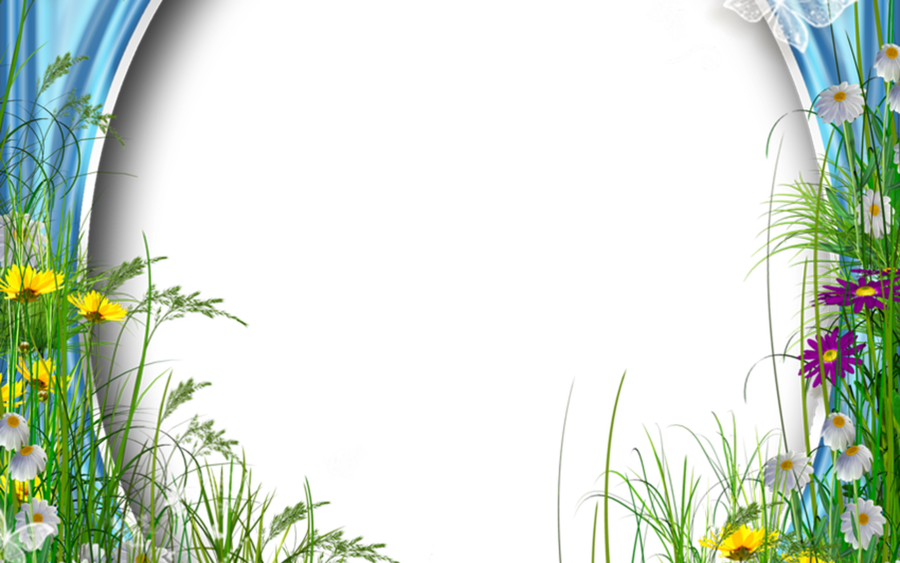 আজকের ক্লাসে সবাইকে স্বাগত
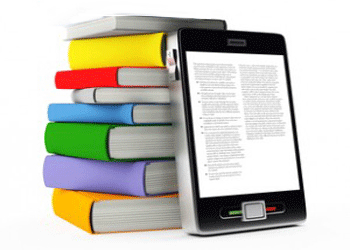 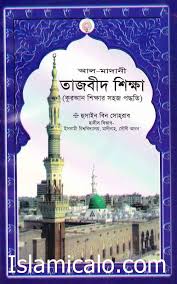 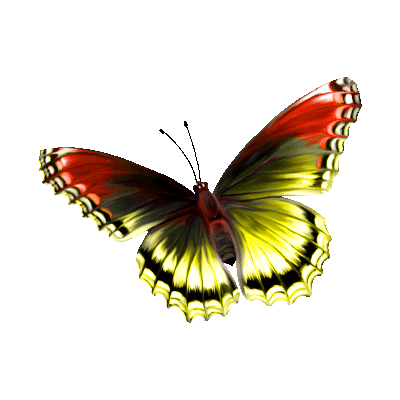 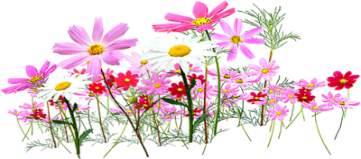 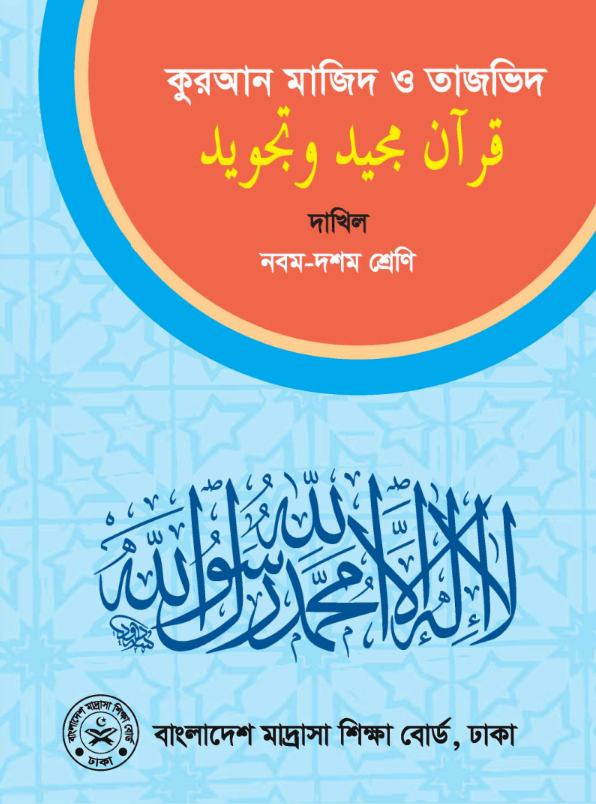 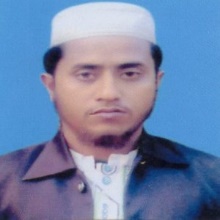 শ্রেণিঃ দাখিল ৯ম-১০ বিষয়ঃ আল কোরআন 
(তাজভীদ অংশ)
প্রথম অধ্যায়
মনির হোসেন 
সহকারি শিক্ষক 
ধনুসাড়া ইসলামিয়া ফাজিল মাদ্রাসা 
চৌদ্দগ্রাম, কুমিল্লা।
চল ছবিগুলো দেখে বলি…
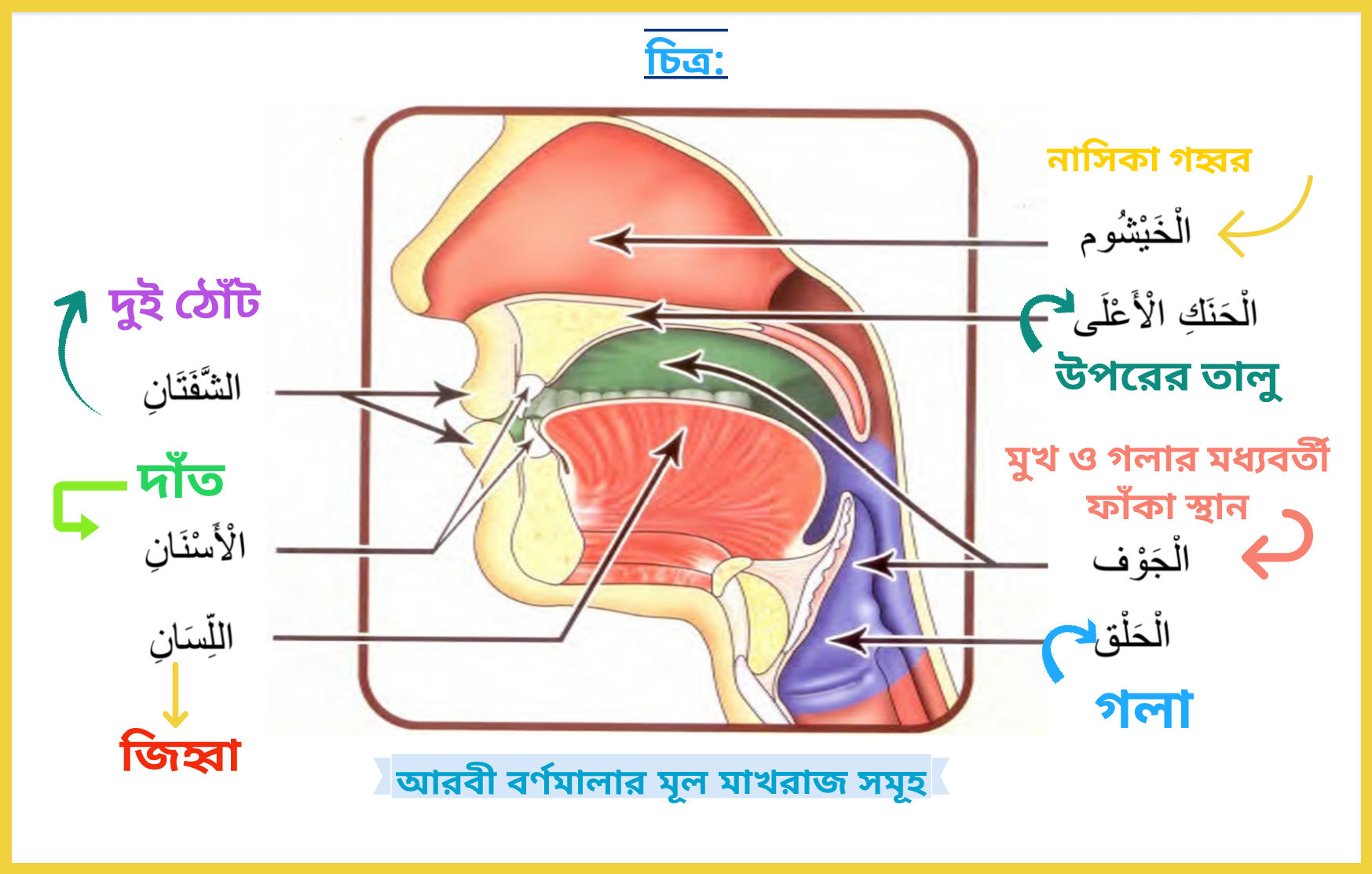 আরবি অক্ষর উচ্চারণের স্থান
নুন সাকিন ও নুনে তানবীনের হুকুম
পাঠ শেষে শিক্ষার্থীরা---
ইযহার কাকে বলে লিখতে পারবে; 
ইযহারের হরফ সমুহ লিখতে পারবে;
নুন সাকিন ও নুনে তানবীনের হুকুমগুলো কি কি তা বর্ণনা পারবে;
ইযহারের বিবরণ
ইযহার অর্থ স্পষ্ট করিয়া পড়া।
ইযহারের হরফ ৬টি   ء۔ه۔ع۔غ۔ح۔خ
ইযহার কখন করিতে হয়?
উত্তর:- নুন সাকিন বা তানভীনের পর ইযহারের ৬টি হরফ হইতে কোন একটি হরফ আসিলে, উক্ত নুন সাকিন বা তানভীনকে গুন্নাহ ছাড়া স্পষ্ট করিয়া পড়া।
যথা:- اَنْعمت – عليمٌ خببر
ইক্বলাবের পরিচয়
ইক্বলাব কি? ইহার হরফ কয়টি; 
উত্তর:- ইক্বলাব অর্থ পরিবর্তন করিয়া পড়া। ইক্বলাবের হরফ একটি যথা:- ب
ইক্বলাব কখন করিতে হয়;
উত্তর:- নুন সাকিন বা তানভীনের পরে ب হরফ টি আসিলে উক্ত নুন সাকিন বা তানভীনকে ছোট মীম দ্বারা পরিবর্তন করে গুন্নাহ ও ইখফার সাথে পড়িতে হয়।
যথা:- من بعد – سميع بصير
ইদগামের পরিচয়
ইদগাম অর্থ কি? ইহার হরফ কয়টি?
উত্তর:- ইদগাম অর্থ মিলাইয়া পড়া। ইদগামের হরফ ৬টি। যথা:-    ي – ر – م – ل – و – ن
ইদগাম কখন করতে হয়?
উত্তর:- নুন সাকিন বা তানভীনের পরে ইদগামের ৬টি হরফ হইতে কোন একটি হরফ আসিলে উক্ত নুন সাকিন বা তানভীনকে মিলাইয়া পড়িতে হয়। যথা:-     منْ يفعل – منْ ربك
ইদগাম
ইদগাম অর্থ মিলাইয়া পড়া।
ইগাম ২ প্রকার
ইদগামে বা গুন্নাহ
ইদগামে বে-গুন্নাহ
দলীয় কাজ
মূল্যায়ন
ইযহার কাকে বলে?
ইযহার কখন করতে হয়?
ইখলাব কাকে বলে?
বাড়ির কাজ
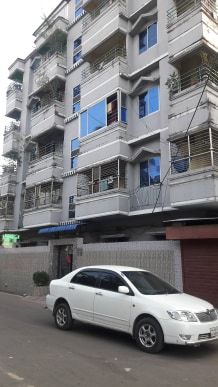 কোরআন হাদীসের আলোকে তাজভীদের গুরুত্ব লিখ।
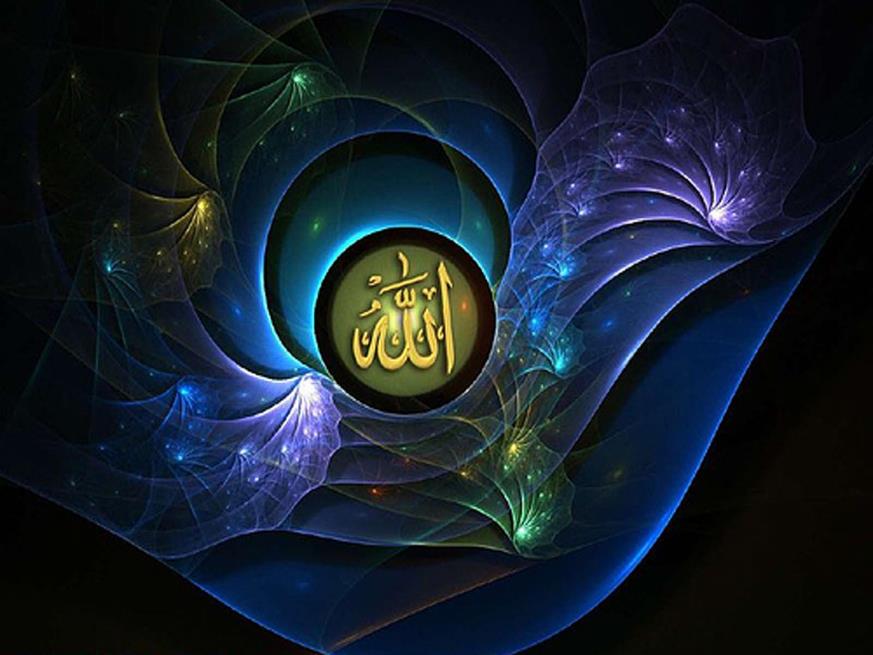